VLINDERTUIN PHILODILA
HO33
Tuin- en landschapsinrichting
1
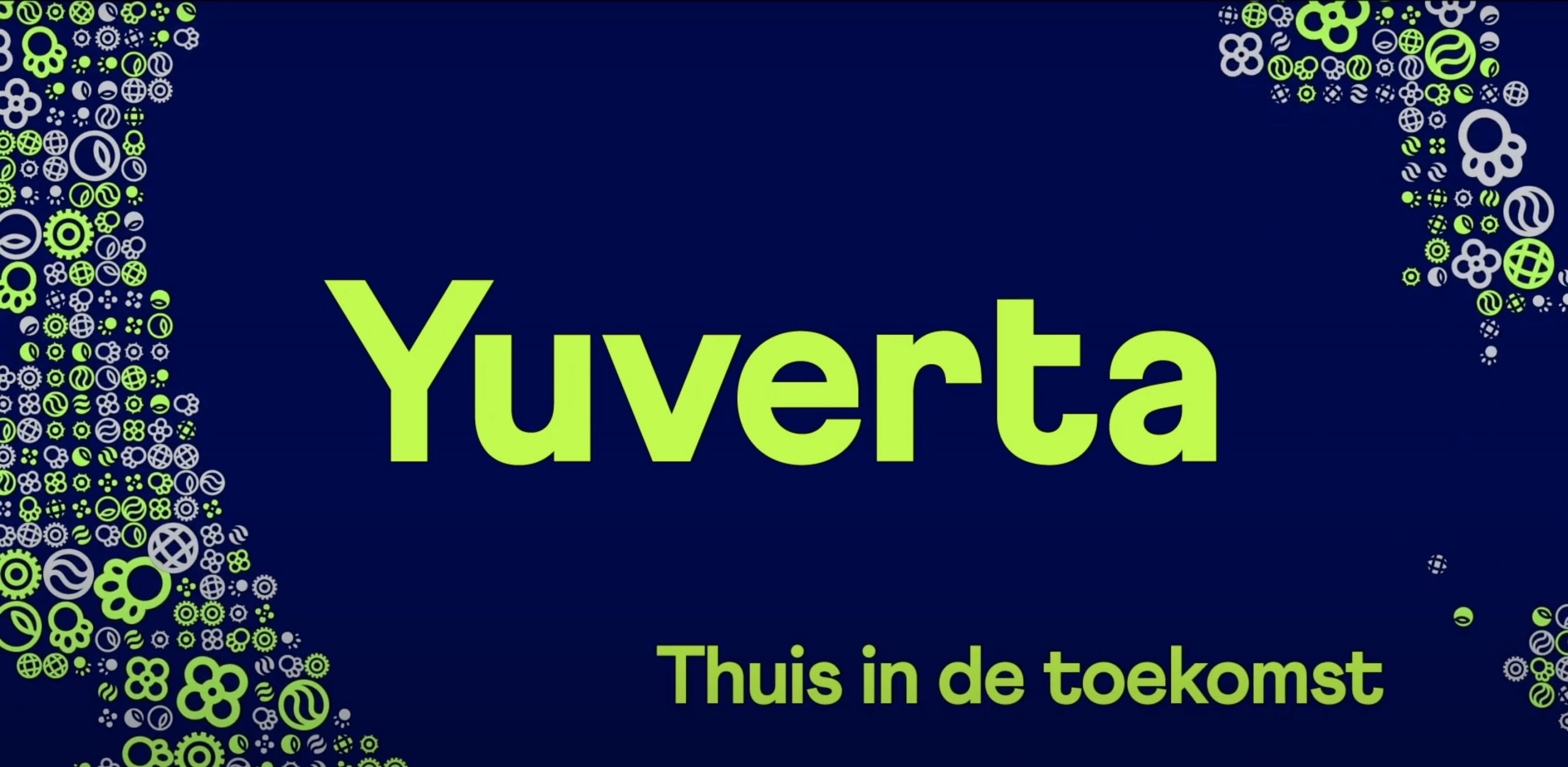 Eindpresentatie VLINDERTUIN PHILODILA
Klas HO33
14 April 2022
Inhoudsopgave
-
-
-
-
-
-
-
-
-
-
-
-
-
-
-
-
3
Tuin- en landschapsinrichting
5-4-2022
Definitief ontwerp
4
Tuin- en landschapsinrichting
5-4-2022
Beplantingsplan
5
Tuin- en landschapsinrichting
5-4-2022
Harde materialen
5-4-2022
5-4-2022
Tuin- en landschapsinrichting
6
Omschrijving:

Materiaal soort 
Maatvoering 
Kwaliteit
Een representieve afbeelding
5-4-2022
Tuin- en landschapsinrichting
7
Omschrijving:

Materiaal soort 
Maatvoering 
Kwaliteit
Een representieve afbeelding
5-4-2022
Tuin- en landschapsinrichting
8
Omschrijving:

Materiaal soort 
Maatvoering 
Kwaliteit
Een representieve afbeelding
5-4-2022
Tuin- en landschapsinrichting
9
Omschrijving:

Materiaal soort 
Maatvoering 
Kwaliteit
Een representieve afbeelding
5-4-2022
Tuin- en landschapsinrichting
10
Omschrijving:

Materiaal soort 
Maatvoering 
Kwaliteit
Een representieve afbeelding
5-4-2022
Tuin- en landschapsinrichting
11
Omschrijving:

Materiaal soort 
Maatvoering 
Kwaliteit
Een representieve afbeelding
5-4-2022
Tuin- en landschapsinrichting
12
Beplanting
5-4-2022
5-4-2022
Tuin- en landschapsinrichting
13
Plant materialen
Omschrijving:

Wetenschappelijke naam:
Nederlandse naam:
Bloeitijd:
Bloemkleur:
Hoogte:
14
14
Tuin- en landschapsinrichting
5-4-2022
Plant materialen
Omschrijving:

Wetenschappelijke naam:
Nederlandse naam:
Bloeitijd:
Bloemkleur:
Hoogte:
15
15
Tuin- en landschapsinrichting
5-4-2022
Plant materialen
Omschrijving:

Wetenschappelijke naam:
Nederlandse naam:
Bloeitijd:
Bloemkleur:
Hoogte:
16
16
Tuin- en landschapsinrichting
5-4-2022
Plant materialen
Omschrijving:

Wetenschappelijke naam:
Nederlandse naam:
Bloeitijd:
Bloemkleur:
Hoogte:
17
17
Tuin- en landschapsinrichting
5-4-2022
Plant materialen
Omschrijving:

Wetenschappelijke naam:
Nederlandse naam:
Bloeitijd:
Bloemkleur:
Hoogte:
18
18
Tuin- en landschapsinrichting
5-4-2022
Stappenplan | Werkaanpak | Kostenraming
19
Tuin- en landschapsinrichting
5-4-2022
Gewenste vlindersoorten
5-4-2022
5-4-2022
Tuin- en landschapsinrichting
20
Wetenschappelijke naam:
Nederlandse naam:
5-4-2022
5-4-2022
Tuin- en landschapsinrichting
21
Wetenschappelijke naam:
Nederlandse naam:
5-4-2022
5-4-2022
Tuin- en landschapsinrichting
22
Wetenschappelijke naam:
Nederlandse naam:
5-4-2022
5-4-2022
Tuin- en landschapsinrichting
23
Wetenschappelijke naam:
Nederlandse naam:
5-4-2022
5-4-2022
Tuin- en landschapsinrichting
24
EINDE